Communicating with Love
John 13:34-35 (NASU) 
34 "A new commandment I give to you, that you love one another, even as I have loved you, that you also love one another.  
35 "By this all men will know that you are My disciples, if you have love for one another."
DOES EVERYONE KNOW WHO YOU ARE BY YOUR COMMUNICATION!
Communications Challenges
Ignoring the issues
Avoiding the concern
Internal Values/Beliefs
Laziness
Reaction not Deliberation
Limiting Perspectives
Pre-conceived ideas
Communications skills
Gender Differences
Language Skills/Abilities
Past Experience
Emotions/Prejudices 
Judging
Interrupts/Bad Manners
Not active listening
Too Busy/Bad Timing
Arrogance
Social Conditions
Written Communications
‘Written Communication’ is the sending of messages, orders of instruction or informational material in letter, circulars, manual, reports, telegrams, office memos, bulletins, contracts, faxes, scans, email, texts, chats, other digital posts and any other items related to writing something down.
Written Communications
The Bible is written. The solid foundation.

The Bible discusses writing about 400 times. 

2 Thessalonians 3:17 (NASU) 
17 I, Paul, write this greeting with my own hand, and this is a distinguishing mark in every letter; this is the way I write.
Written Communications
Job 19:23-24 (NASU) 
23 "Oh that my words were written! Oh that they were inscribed in a book! 
24 "That with an iron stylus and lead. They were engraved in the rock forever! 

Written items give people time to think and respond.
Written items are a near permanent record.
What does your written word communicate about you.
Visual Communications
‘Visual Communication’ is when images, sketches, drawings, paintings, videos, GIF’s, flowcharts and diagrams etc…. are used to communicate information.
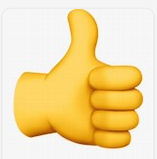 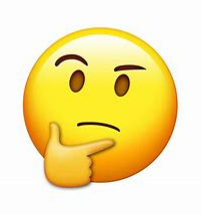 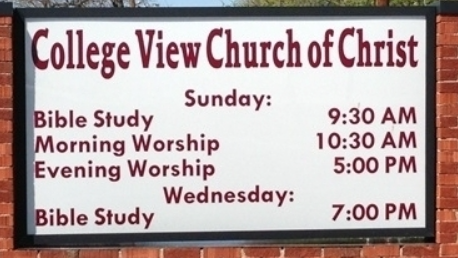 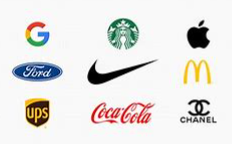 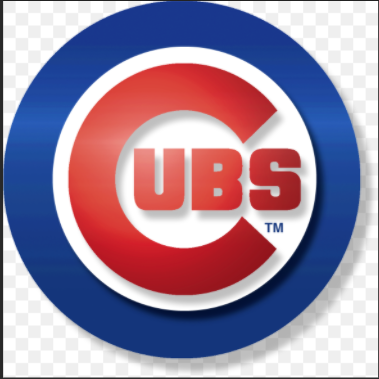 Visual Communications
Hand Gestures
 Emogis/Memes
 Art/Home Decor
Movies/TV/Theatre
Clothing (logos)
Graphics
James 1:21 (NASU) 
21 Therefore, putting aside all filthiness and all that remains of wickedness, in humility receive the word implanted, which is able to save your souls.
Visual Communications
Philippians 2:3-4 (NASU) 
3Do nothing from selfishness or empty conceit, but with humility of mind, regard one another as more important than yourselves; 
4 do not merely look out for your own personal interests, but also for the interests of others.

1 Corinthians 10:24 (NASU) 
24 Let no one seek his own good, but that of his neighbor.
Listening Communications
Purpose of Listening
Specifically focus on the messages being communicated, avoid distractions and preconceptions
Gain a full/accurate understanding into speakers point of view
Critically assess what is being said
Observe non-verbal signals
Listening Communications
Purpose of Listening
Show interest, concern and concentration
To encourage the speaker to be open and honest
To develop a selflessness approach, putting the speaker first
To arrive at a shared and agreed understanding and acceptance of both sides views
Listening Communications
James 1:19 (NASU) 
19 This you know, my beloved brethren. But everyone must be quick to hear, slow to speak and slow to anger 

Proverbs 19:20 (NASU) 
20 Listen to counsel and accept discipline, That you may be wise the rest of your days.
Listening Communications
Proverbs 2:2 (NASU) 
2 Make your ear attentive to wisdom, Incline your heart to understanding; 

Psalms 34:15 (NASU) 
15 The eyes of the Lord are toward the righteous, And His ears are open to their cry.
What would GOD hear if his ears were open the same as our listening ears?
Verbal  Communications
All forms of speech, to include face-to-face conversation, phone call, hand held radios etc…
Verbal Communication Factors:
Physiological reason
     (speech/hearing)
Environmental Aspects
     (noise/distractions)
Technical Aspects
     (Equipment)
Tone
Volume
Speed/Pace
Language Difference
Vocabulary/ Phraseology
Verbal  Communications
Titus 3:1-2 (NASU) 
1 Remind them to be subject to rulers, to authorities, to be obedient, to be ready for every good deed, 
2 to malign no one, to be peaceable, gentle, showing every consideration for all men. 

James 3:11 (NASU) 
11Does a fountain send out from the same opening both fresh and bitter water?
Verbal  Communications
Colossians 4:5-6 (NASU) 
5 Conduct yourselves with wisdom toward outsiders, making the most of the opportunity. 
6 Let your speech always be with grace, as though seasoned with salt, so that you will know how you should respond to each person. 

Ecclesiastes 3:7 (NASU) 
7 A time to tear apart and a time to sew together; A time to be silent and a time to speak.
Verbal  Communications Bad Habits
Not telling people what you need. (Not mind readers)
Telling people too much.  
Criticizing- “You know its all your own fault”
Insulting- “You were stupid” 
Judging- “That will never work.
Deflecting- “That’s Nothing, I have……”
Superior Smugness: “You’re young you will get over it”
Sarcasm
Use of insults/slander but in a joking manner or smiling
Spiritual Bullying- Using your knowledge to show up others
Non-Verbal  Communications
Non-verbal communication includes facial expressions, posture, eye contact, hand movements, touch, personal appearance, physical responses etc...

*****OPINION!!!!!******  
   This may be the most overlooked by Christians of all the communication areas listed today because of the broad scope of what nonverbal includes.
Non-Verbal Biblical Examples
Genesis 3:8-10- Hiding and covering out of fear/guilt.

Genesis 37:3- Coat of many colors given.

Genesis 39:4- Potiphar give Joseph responsibility. 

Luke 10:30- The Good Samaritan

Miracles of Jesus

The Death of Jesus
Non-Verbal  Communications
Appearance (All areas) 
Presence/Absence
Seating Positions
What we laugh at
How we listen
Attempts to avoid….
Willingness to change personal traditions. 
Businesses/Eateries
Use of time
Use of finances
Willingness to help others
Willingness to allow help
Spirit/Manner of help
Actions before, during and after worship. 
Appearance of favoritism
Hobbies / Interests
Non-Verbal  Communications
Non-Verbal communication whether we are trying to communicate or not. 
The actual lack of non-verbals actually communicates something too.*Your are probably not around enough.

We cannot control other people’s attitudes, thoughts, motives or reactions. But we should try to communicate in the most loving way possible.
Communicating with Love
Matt 7:12 (NASU) 
12 "In everything, therefore, treat people the same way you want them to treat you, for this is the Law and the Prophets. 

Gal 5:14 (NASU) 
14 For the whole Law is fulfilled in one word, in the statement, “You shall love your neighbor as yourself.”

1 Cor 16:14 (NASU) 
 14Let all that you do be done in love.
CHALLENGE FOR THIS WEEK!

Pick 1 item from all lists and examples discussed to work on and improve this week and the rest of February. There is at least 1 thing for everyone.
Plan of Salvation
1. Hear the word; Romans 10:17, Luke 4:21

2. Believe that Jesus is the Son; Mark 1:15, John 3:16

3. Repent of Sins; Matthew 3:2, Acts 2:38

4. Confess that Jesus is Lord. Romans 10:9

5. Be baptized; Acts 2:38

6. Live Faithfully: Revelation 2:10